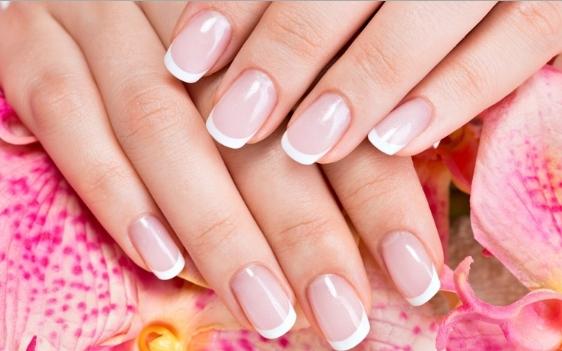 ΑΦΑΙΡΕΣΗ ACRYGEL
Ειδικότητα:Tεχνικός Αισθητικός Ποδολογίας-Καλλωπισμού Νυχιών και Ονυχοπλαστικής
	Γ’ Εξάμηνο
Μάθημα:Πρακτική Εφαρμογή στην Ειδικότητα
Ματοπούλου Ελένη
Θεσσαλονίκη 2022
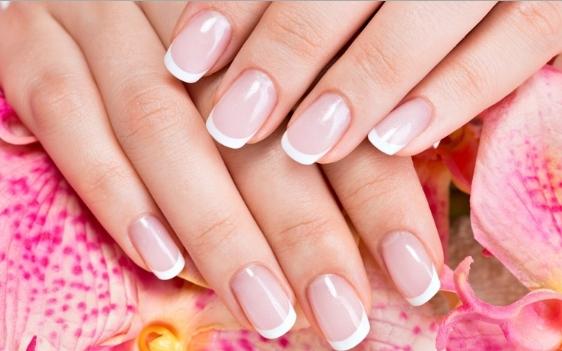 ΔΙΑΔΙΚΑΣΙΑ ΑΦΑΙΡΕΣΗΣ




Το ακρυτζελ αφαιρείται με ασετόν όπως το ακρυλικό: 

Αρχικά λιμάρουμε ελαφρά το υλικό ώστε να γίνει ματ και να ανοίξουν οι  πόροι του τοπ. 
        Το γυάλινο μπολ θα γεμίσει με αρκετό ασετόν, ώστε να  καλύψει ως τη μέση τα δάχτυλα του χεριού του πελάτη.
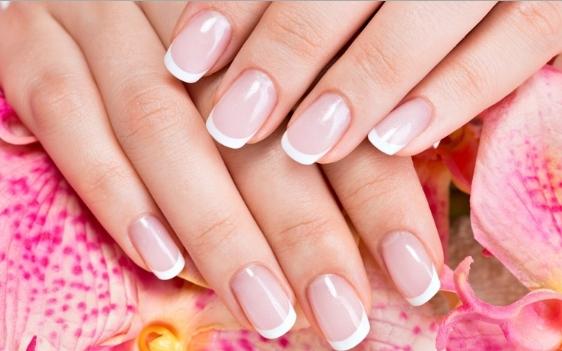 2) Τα δάχτυλα του πελάτη θα πρέπει να μουλιάσουν για 15 λεπτά ή όσο χρειάζεται για να αφαιρεθεί το ακρυλικό προϊόν
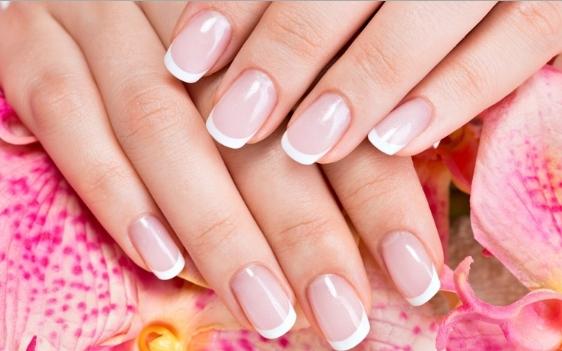 3) Θα χρησιμοποιηθεί ένα ξυλάκι για να μετακινηθεί απαλά το ακρυλικό από τα νύχια που έχει μαλακώσει. Η ίδια διαδικασία θα επαναληφθεί μέχρι όλο το ακρυτζελ να έχει αφαιρεθεί.
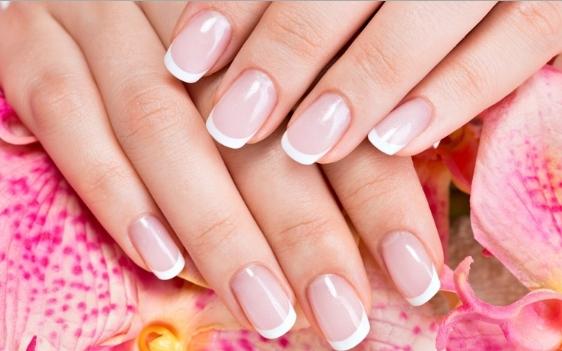 4) Τα νύχια θα πρέπει να τριφτούν με ένα λεπτό σφουγγαράκι για να αφαιρεθεί το κατάλοιπο του ακρυτζελ.
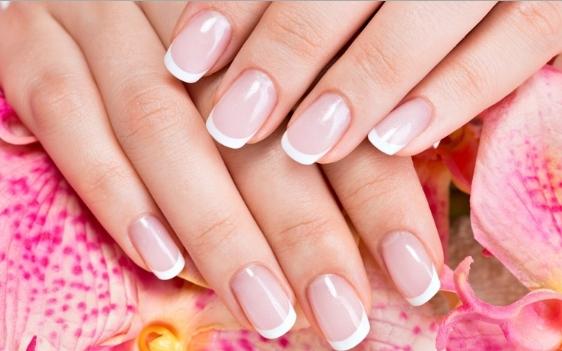 5) Τα πετσάκια θα βελτιωθούν με λάδι
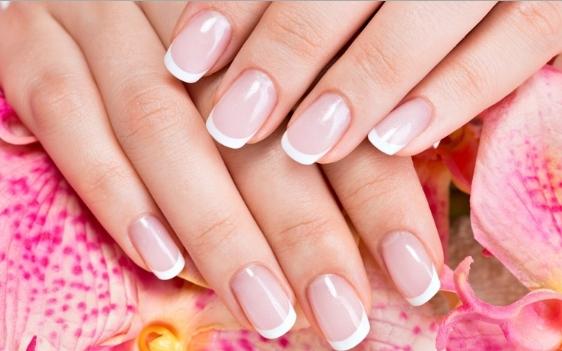 Ωστόσο ο πιο εύκολος και γρήγορος τρόπος είναι η αφαίρεση με τροχό.
ΑΦΑΙΡΕΣΗ ΑΚΡΥΛΙΚΟΥ
ΑΦΑΙΡΕΣΗ ΑΚΡΥΛΙΚΟΥ
Το μπολ θα γεμίσει με ασετόν. Το γυάλινο μπολ θα γεμίσει με αρκετό ασετόν, ώστε να καλύψει ως τη μέση τα δάχτυλα του χεριού του πελάτη.


    Τα δάχτυλα του πελάτη θα μουλιάσουν στο ασετόν για  15 λεπτά ή όσο χρειάζεται  για να αφαιρεθεί το ακρυλικό προϊόν.
Αφαίρεση του ακρυλικού με ένα ξυλάκι. Θα χρησιμοποιηθεί ένα ξυλάκι για να μετακινηθεί απαλά το ακρυλικό από τα νύχια που έχει μαλακώσει. Η ίδια διαδικασία θα επαναληφθεί μέχρι όλο το ακρυλικό να  έχει αφαιρεθεί. Το ακρυλικό δεν πρέπει να αφαιρείται με κόπτη γιατί αυτό θα καταστρέψει το φυσικό νύχι.
Τρίψιμο των νυχιών. Τα νύχια θα πρέπει να τριφτούν με λίμα 180 grit ή με ένα λεπτό μπάφερ για να αφαιρεθεί το ακρυλικό κατάλοιπο.

    Βελτίωση των επωνυχίων με λάδι.
Άλλος τρόπος αφαίρεσης του ακρυλικού είναι η χρήση τροχού με κατάλληλη φρέζα, αρκετά σκληρή (πράσινο δαχτυλίδι) γιατί το ακρυλικό είναι αρκετά σκληρό υλικό.
Αναφέρετε ονομαστικά τα υλικά και τα εργαλεία που θα χρησιμοποιούσατε για την αφαίρεση των ακρυλικών νυχιών.
Απάντηση:

Για την αφαίρεση ακρυλικών νυχιών χρησιμοποιούμε :

-Λίμες
-Μπάφερ
-Pusher
-Tips off(αφαιρετικό υγρό)
-Επιλεκτικά τροχό και φρεζάκια.
(Ερώτηση Πιστοποίησης- Β’ Ομάδα- ειδικές ερωτήσεις)
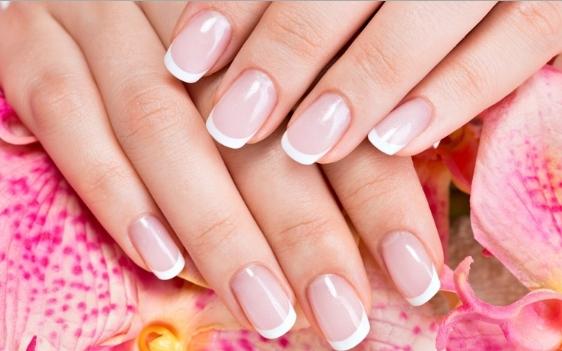 Ευχαριστώ για την προσοχή σας